The Youth to Adult Transition:
How to Ensure the Successful Retention of Young Adult Members
Trainer Introduction
Session Questions
When youth arrowmen reach the age of 21, the realization hits…Is there life after 21 within the Order of the Arrow?  
The answer is an unequivocal “YES”!  
But how do I fit in?  
How should my interaction with youth members change?  
Is there a role for me?  
Answers to all of these questions are found in two places.  
The Young adult (Do not over commit.  This is a busy time for anyone).
The Order (Chapter, Lodge, Section) itself and will be the focus of the training cell.
E.xplain D. G. E.
Explores various methods of keeping young adults active in the lodge, through leadership and program opportunities.
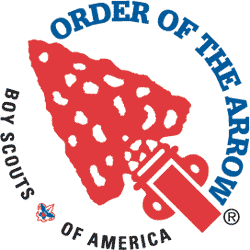 E.xplain D. G. E.
Break Out #1
Why do they leave? & The benefits of retaining young adult members	?
Just like your local troop or crew, why do we lose our young adults? 
Besides the statistical benefit to the Journey to Excellence Program, how do young adult members benefit the Chapter, Lodge, Section, Council, and the Scouting Community?
E.xplain D. G. E.
Why do they leave?
Life outside of Scouting (Work, School, Family)
Interest in the Program
Not having or understanding their new role as an adult (Purpose)

Benefits of young adult retention
Experienced scouter and leader
Understands the youth perspective
Next generation of OA advisers, scout leaders, and trainers
E. D.emonstrate G. E.
Successful ideas and strategies that will increase retention and help to develop the next generation of advisers.
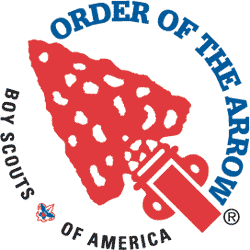 E. D.emonstrate G. E.
Break Out #2
Retention Methods and Strategies 
We now know the benefits and importance of retaining young adults; however, how do we accomplish this goal?  
How do we maximize the benefits for both the arrowmen and the program?  
What has and hasn’t worked in your lodge?  
Does the size of the lodge and/or its geographic extent influence the type of methods and strategies you employ?
E. D.emonstrate G. E.
Retention Methods and Strategies 
Just ASK! How often does this not happen? Resource: “Let’s have lunch together” (Book)

• Don’t ask for too much all at once.  Have S.M.A.R.T Goals.  They can help at a single event, troop elections, training, or be a mentor and/or an adviser to a committee.

• Temper expectations

• Stay in contact.  Invite them to events, make them feel valued.

• Have them help you recruit their cohorts
E. D. G.uide E.
Ways to ensure successful retention of young adult members.
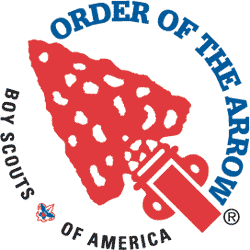 E. D. G.uide E.
Break Out #3
Enable and Inspire
Success! Your lodge’s young-adult retention is increasing.  How do you keep the enthusiasm and the trend up?  
How do you enable and inspire this new generation of adult arrowmen to continue to stay involved and foster their leadership development?  
What tools can your chapter, lodge, and section provide them?
E. D. G.uide E.
Enable and Inspire
Stay in contact.  Just like a merit badge councilor, reach out to them when you are running an LLD, Service Project, Vigil, and Conclave/NOAC contingent.  

If they are a ceremonialist, perhaps they could work with the next generation of ceremonialists to build regalia or learn their speaking role.

As they provide service to the lodge, recognize them and encourage them to advance their own development (ex. NLATS).

Develop a succession plan for all of our adult leadership roles.  A nomination committee could help identify or place young adults on leadership tracks.

Partner young adults with older mentors.

Solicit feedback.
E. D. G. E.nable
To identify what elements are needed to develop the next generation of advisers.
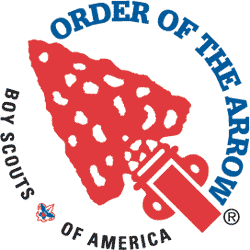 Session In Review
Explain: Explores various methods of keeping young adults active in the lodge, through leadership and program opportunities.

Demonstrate: Successful ideas and strategies that will increase retention and help to develop the next generation of advisers.

Guide: Group discussion of ways to ensure successful retention of young adult members.

Enable: To identify what elements are needed to develop the next generation of advisers.
Session Questions (In Review)
How might you implement these ideas in your lodge?
 How might your lodge do things differently?  
Does anyone have any other ideas or concerns regarding retaining young adults?
 Anyone from a small or large lodge wish to share how they might incorporate these ideas into their membership strategy?